Технології формуванняціннісного ставленняособистості до суспільства та держави
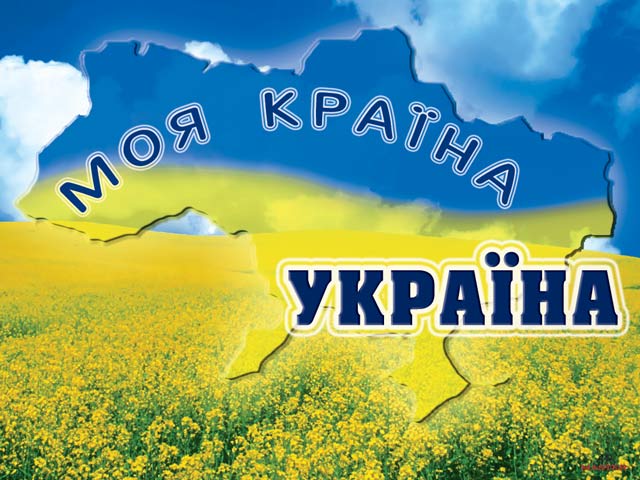 Підготувала  заступник з виховної роботи Чаплинська В.П.
Психолого-педагогічні особливості формування у школярів ціннісного ставлення до суспільства і держави
Консолідуючим чинником українського народу має стати національна ідея як форма державного самоусвідомлення народу, показник того, як народ, кожна особистість  розуміє себе, своє місце і роль у суспільстві, державі і світі.
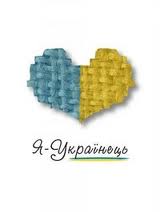 Система цінностей і якостей особистості розвивається і виявляється через її власні ставлення
Ціннісне ставлення особистості до суспільства і     держави виявляється у таких якостях, як:
 патріотизм, національна свідомість і самосвідомість, правосвідомість, політична культура та культура міжетнічних стосунків; готовність до захисту рідної Вітчизни; самопожертва в ім’я України; відродження історичної пам’яті; єдність поколінь на основі віри в національну ідею; пошана до державних і національних символів, атрибутів, Конституції України; національна самопошана, гідність та гордість тощо.
Патріотизм є проявом особистістю любові до свого народу, поваги до українських традицій, відчуття своєї належності до України, усвідомлення спільності власної долі з долею Батьківщини, досконале володіння українською мовою, турбота про піднесення її престижу і функціонування в усіх сферах суспільного і особистого життя і побуту.
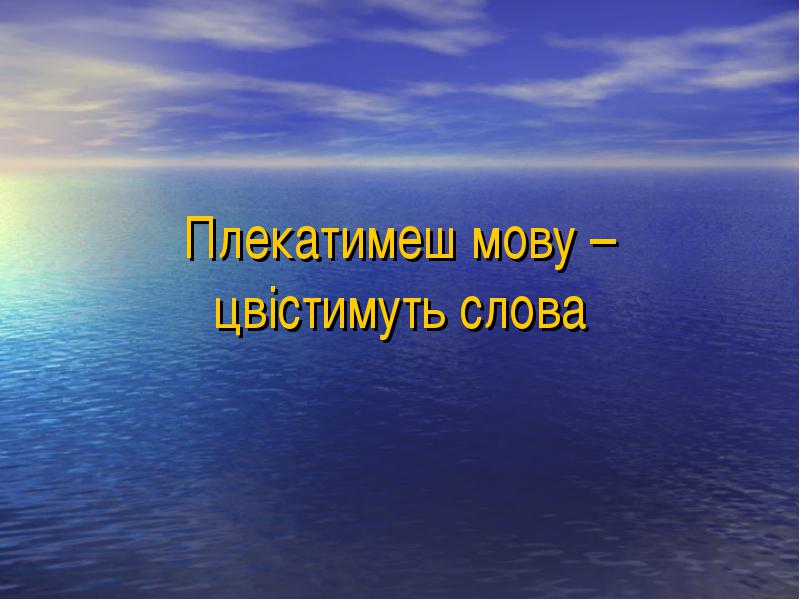 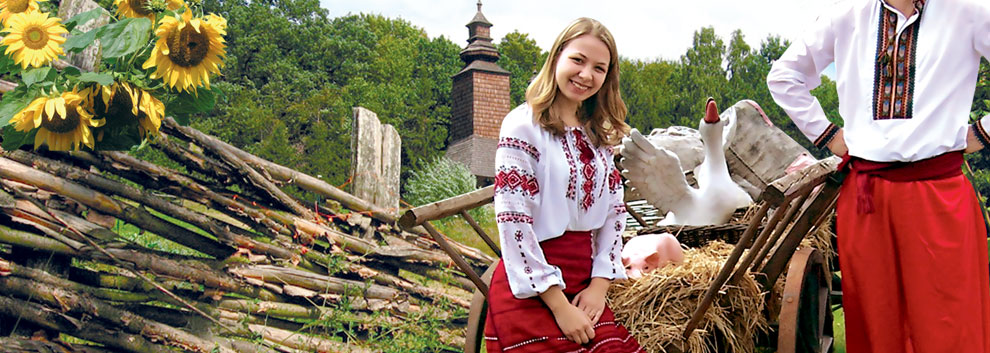 Національна свідомість і самосвідомість включає особисту ідентифікацію із своєю нацією, віру в її духовні сили та майбутнє; волю до праці на користь народу; вміння осмислювати моральні та культурні цінності, історію, традиції, звичаї, обряди, символіку; систему вчинків, які мотивуються любов’ю, вірою, волею, осмисленням відповідальності перед своєю нацією, своїм народом, здатністю бути носієм національної культури та історії рідного народу.
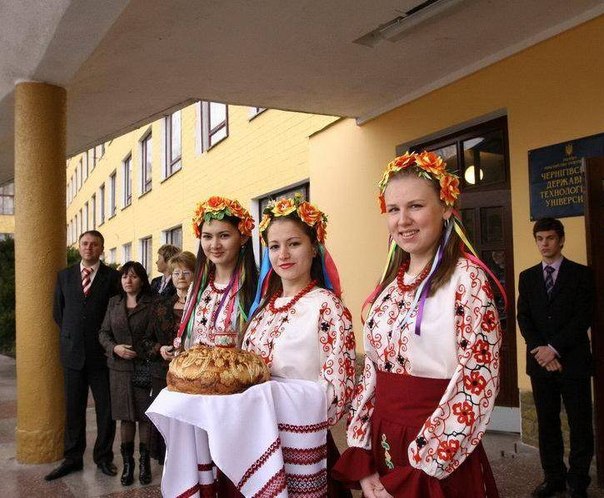 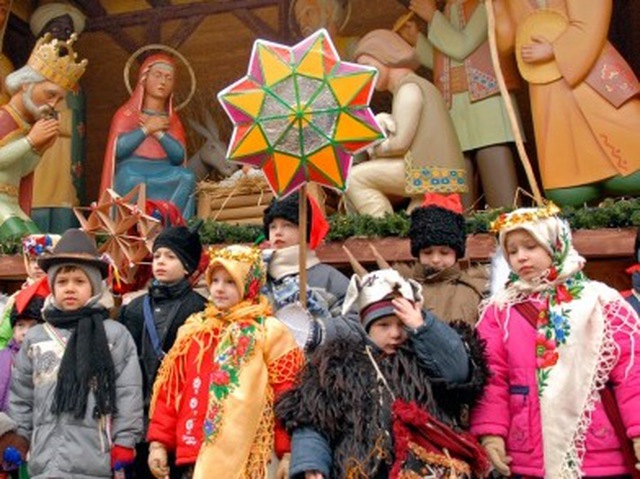 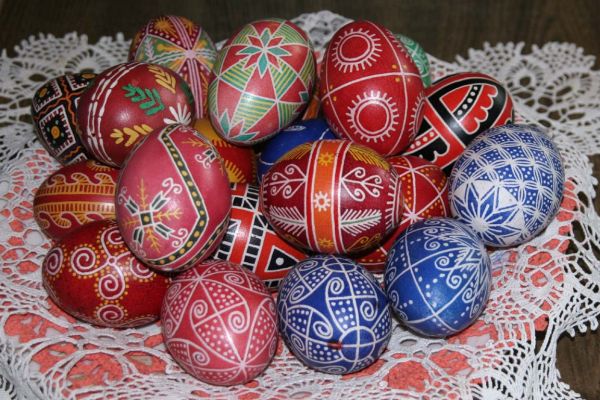 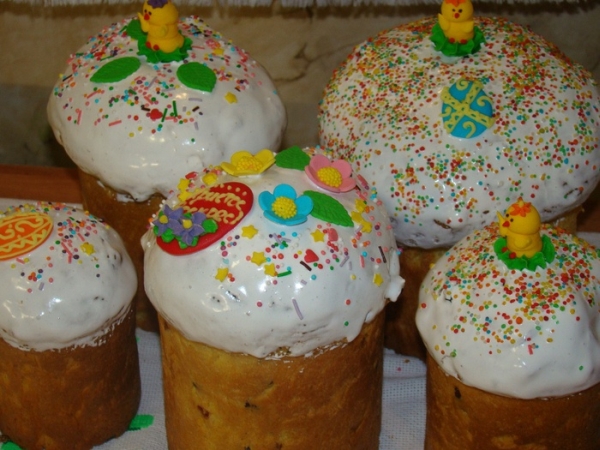 Розвинена правосвідомість виявляється в усвідомленні особистістю своїх прав, свобод, обов’язків, свідомому ставленні до законів та державної влади..
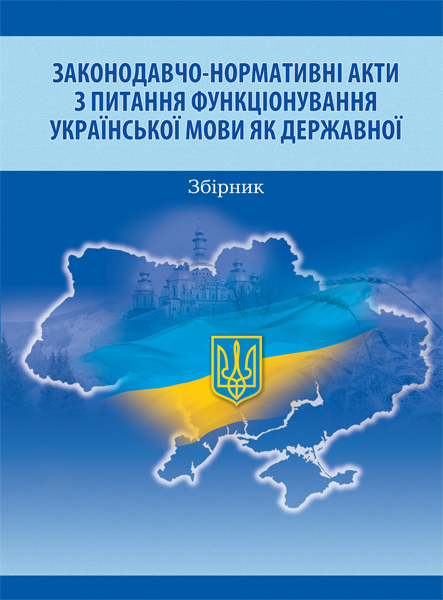 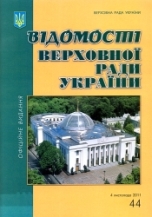 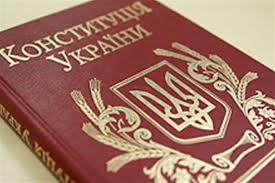 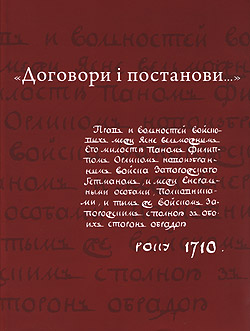 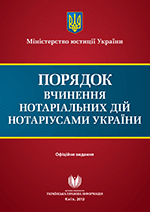 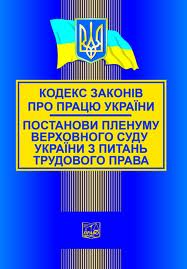 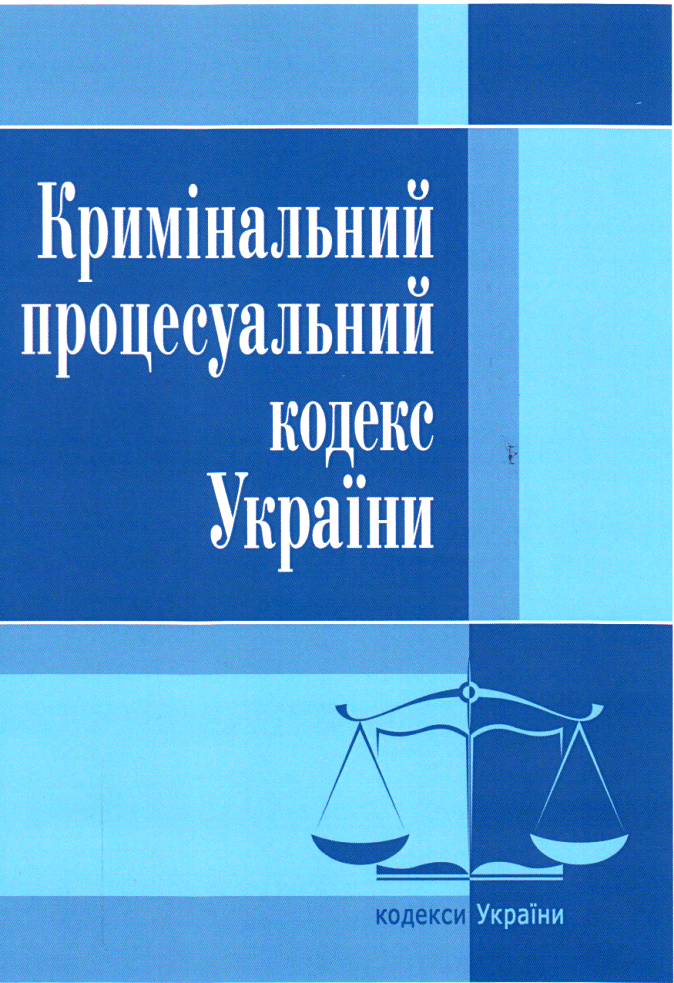 Політична культура  включає формування  політичної компетентності, толерантного, лояльного й, водночас, вимогливого ставлення громадян до держави, її установ, органів влади; обізнаність з політичним життям суспільства, здатність і  готовність особистості брати активну участь в політичному житті України.
Культура міжетнічних відносин передбачає наявність у дітей полікультурної компетентності, поваги до прав людини; інтересу до представників інших народів і доброзичливе до них ставлення; толерантне ставлення до їх цінностей, традицій, мови, вірувань; вміння йти на компроміси з різними етнічним та релігійними групами заради соціального миру; оволодіння досягненнями світової і національної культури.
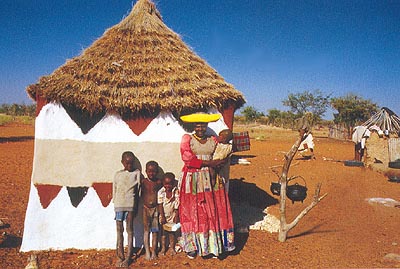 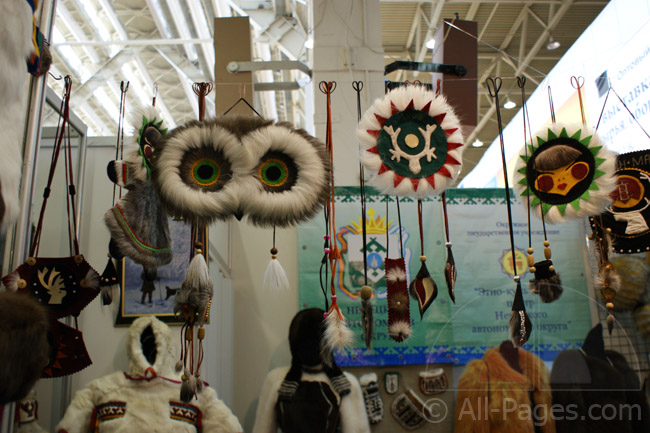 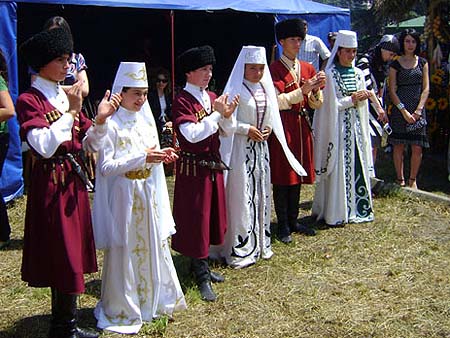 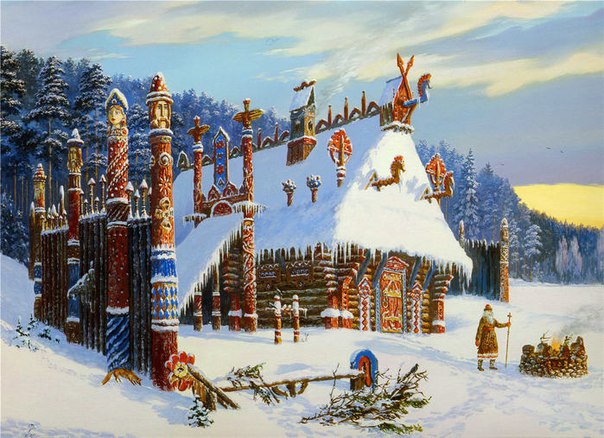 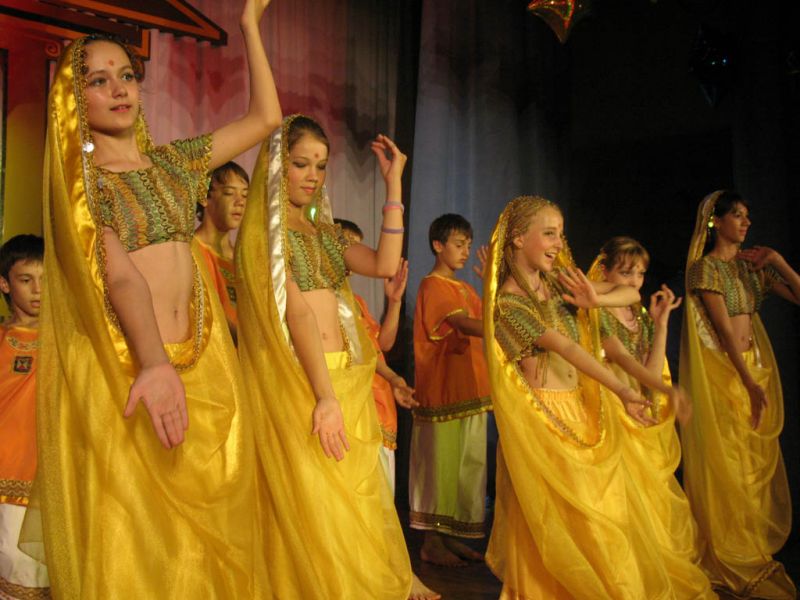 У  підлітковому віці важливо формувати духовно осмислений, рефлексивний патріотизм. 







          У старшому шкільному віці пріоритетними рисами ціннісного ставлення до Батьківщини є відповідальність і дієвість.
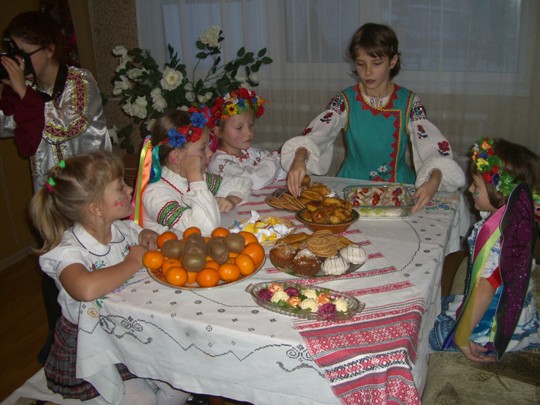 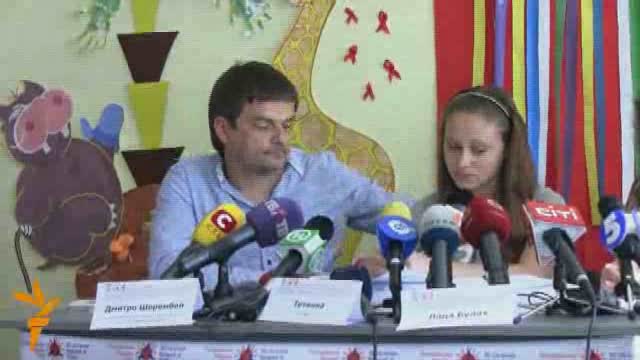 Технології формування ціннісного ставлення до суспільства і держави учнів 10 класу
Диспут „Чи важливо  мати  в житті  активну громадянську позицію? ”

«У життя немає іншого смислу, крім того, який йому людина надає сама, розкриваючи свої здібності»  Е.Фром

 «Навчившись керувати собою, людина зможе керувати державою. Мудрість розраховує тільки на себе, посередність - на всіх інших...» Конфуцій

- До чого в житті має прагнути людина?

- Які ідеали кожен з вас хотів би бачити у житті?
- Що таке активна громадянська позиція?

- Чи важливо кожному мати активну громадянську позицію?
Філософська бесіда  «Держава. Суспільство. Особистість»
1. Що таке філософія?

2. Що вона вивчає?

3. Застосуйте свої знання, отримані на уроках з основ правознавства, для тлумачення поняття «держава».

4. Чому кожен пересічний громадянин держави має розуміти це поняття?

5. Які ознаки держави відомі вам?

6. Яке місце у політичній системі відведено державі?

7. Якими ви бачите її функції?

8. Який зміст ви вкладаєте в поняття «особа» та «особистість»?

9. Якою повинна бути особа, щоб взаємодіяти зі світом з найвищою ефективністю?
Година запитань і відповідей «Вивчаємо Конституцію України»
Запитання:1. Цицерон говорив: «Щоб стати абсолютно вільними, ми повинні стати рабами…». Рабами кого або чого ми повинні стати?а) держави;б) Президента;в) Закону;г) прокурора.2. Згідно з 20 статтею Конституції України столицею нашої держави є:а) Париж;б) Біла Церква;в) Київ;г) Москва.
Дякую  за  увагу!